Муниципальное бюджетное общеобразовательное учреждение «основная общеобразовательная школа №5 г. Лесосибирска» Проект «Столовая будущего»
Проект выполнила: Лячканова Е.И
г. Лесосибирск, 2022 г.
Задачи проекта:
Идея проекта:
1.Подключение автоматизированной системы безналичной оплаты школьного питания с помощью пластиковых карт
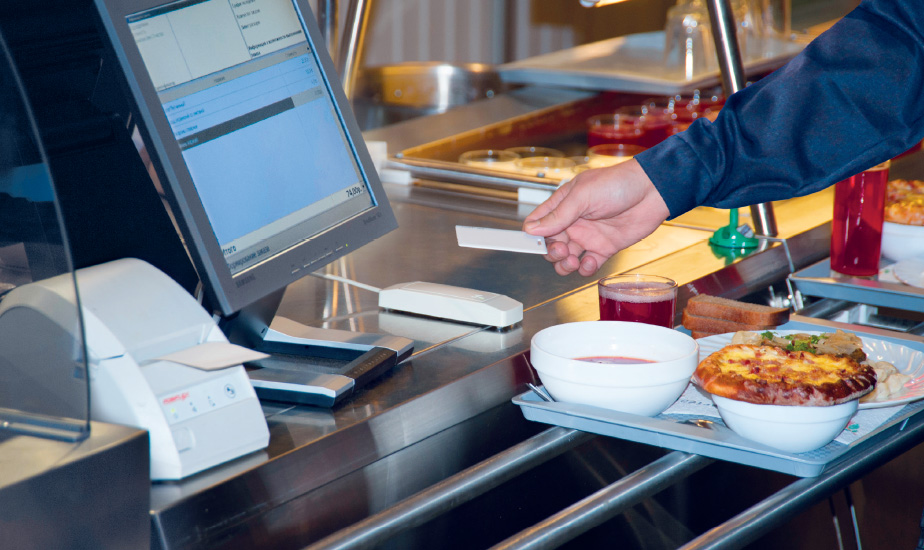 Плюсы автоматизированной системы безналичной оплаты:
Увеличение пропускной способности и скорости обслуживания обучающихся;
Исключение нецелевого использования родительских средств детьми, их потери;
Осуществление контроля родителями за использованием денежных средств, через получение СМС, отсутствие необходимости давать наличные средства;
Контроль за качеством работы школьной столовой;
Соблюдение гигиенических норм и правил;
Увеличение % питающихся в школе;
Экономия времени родителей по оплате горячего питания.
2. Оформление обеденного зала
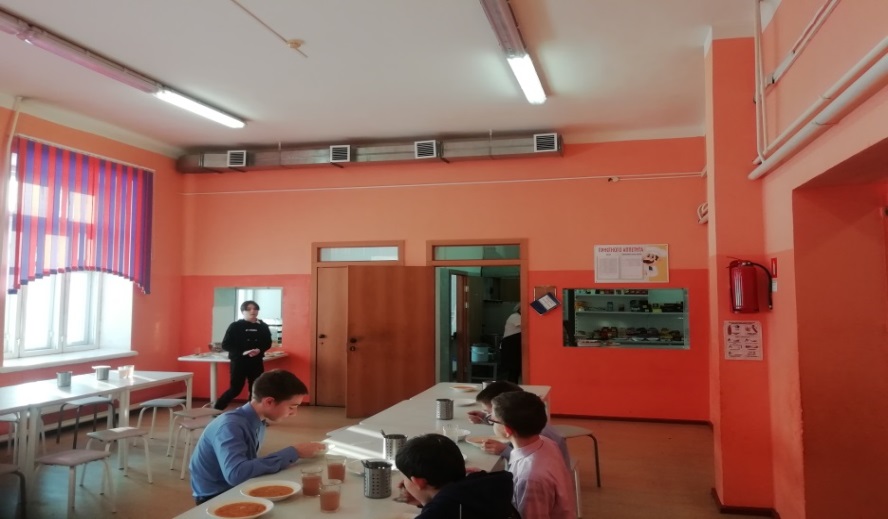 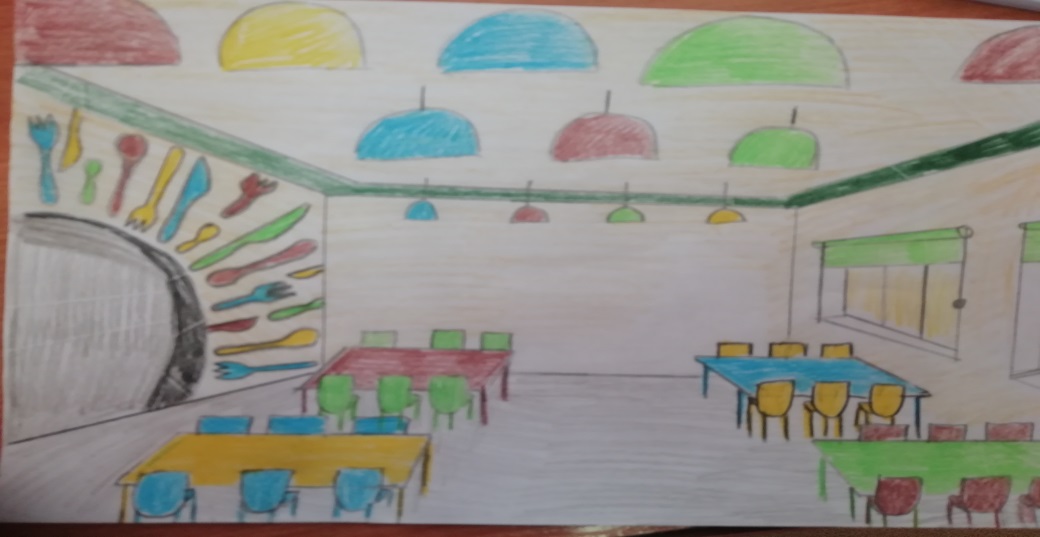 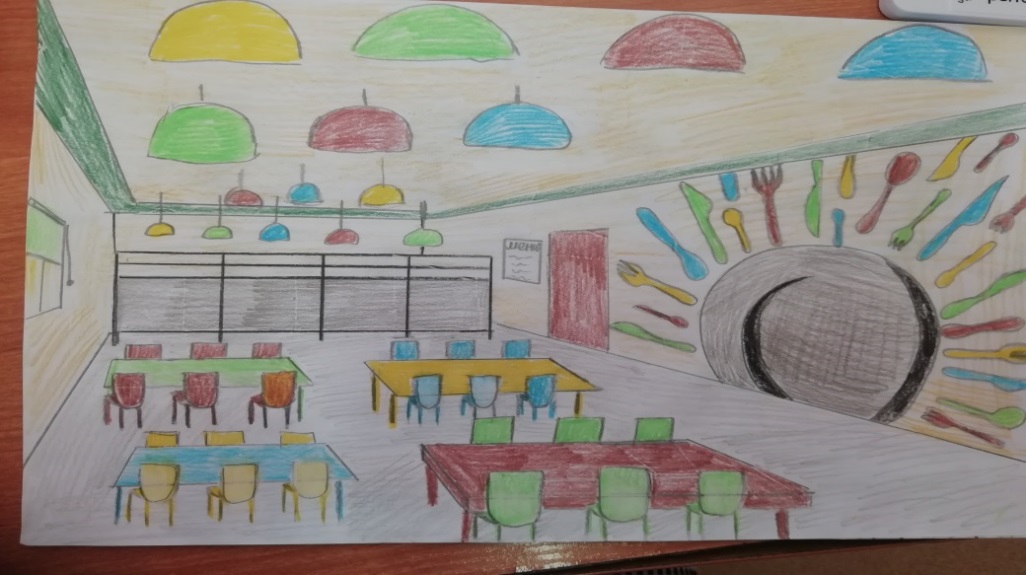 Плюсы обновленного оформления обеденного зала: